Minimum of 4 Touches
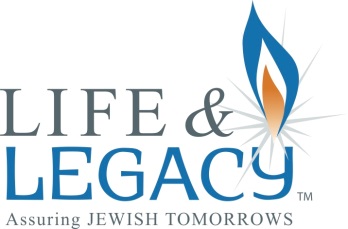 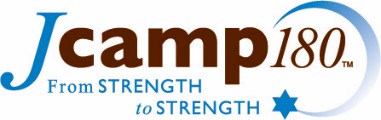